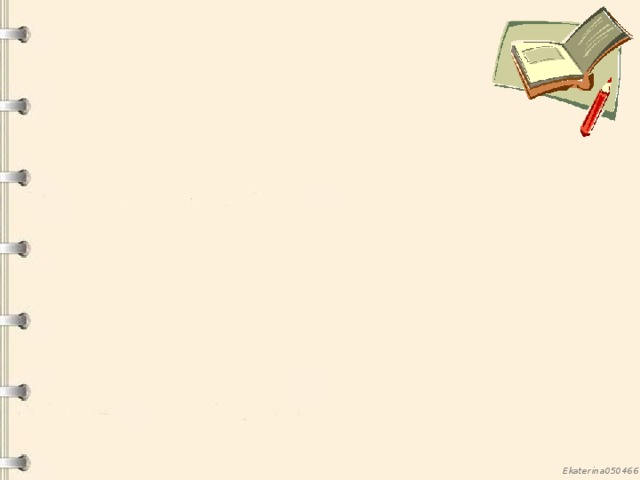 Задание 1 :
 
      1.Внимательно прочитай написанное.                                                                                                                                   2.  Найди и подчеркни одной чертой орфографические ошибки в словах.                                                                                                                 3.  За поля вынеси / (знак орфографической ошибки).                                                                                                  4.  Оцени работу ученика
 (0 ошибок – «5», 1 ошибка – «4», 2 ошибки – «3», 3 и более ошибок – «2»).                                                                                                                                                                                5.  Какой блок правил надо повторить Ивану Семёнову
       
           Переписщик очнулся от мыслей и встряхнул головой.
      Времини было уже очень много.
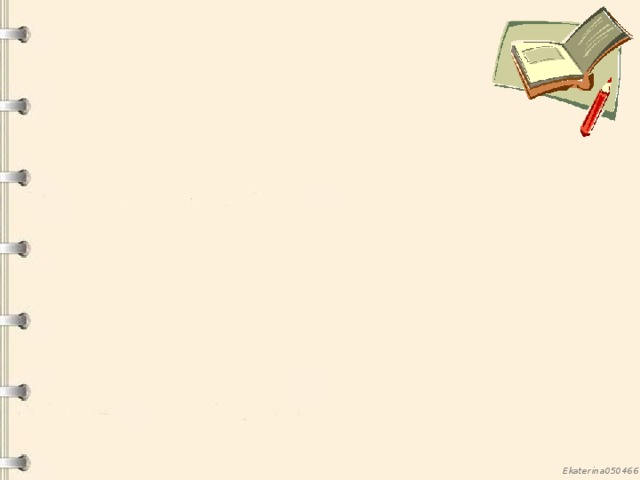 Переписщик очнулся от мыслей и встряхнул головой.
     Времини было уже очень             много.
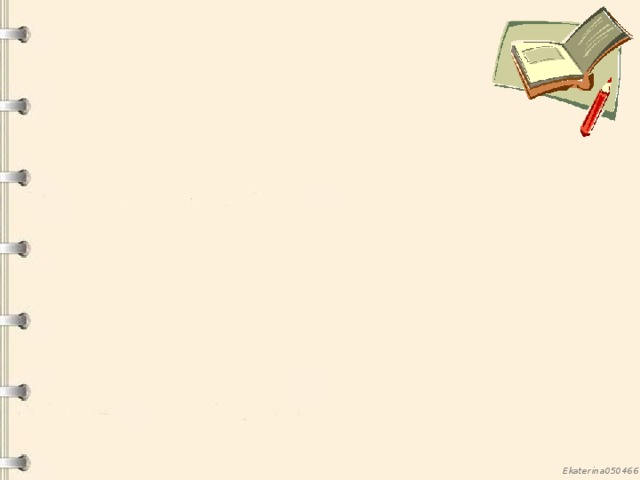 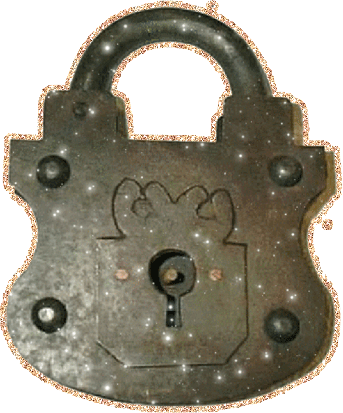 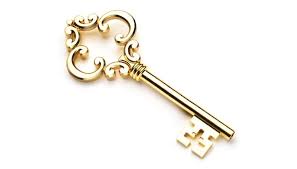 ключ..к
замоч..к
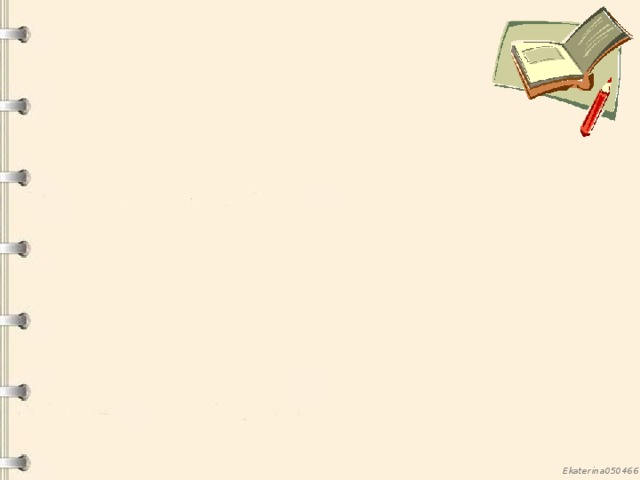 Тема «Суффиксы существительных -ИК-, -ЕК-»
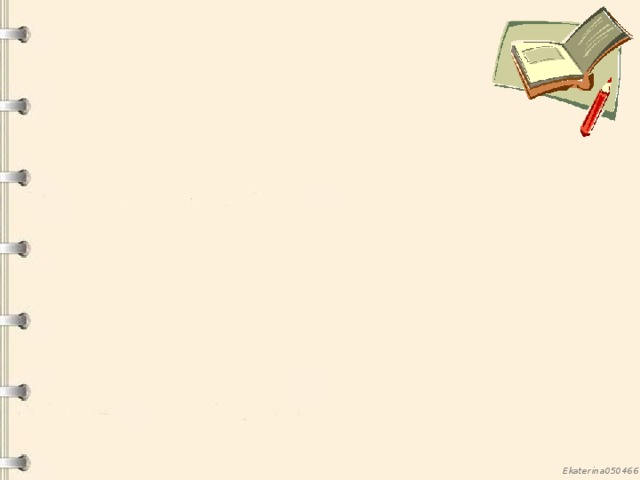 Задание2
        Работа в группах.
1.  Прочитайте сказку про суффиксы -ЕК-,-ИК-.                                                                                                                        
2.  Составьте алгоритм рассуждения по данному правилу.                                                                                         
3.  Совместно обсудите составленные алгоритмы                                                                                                        
4.  Пользуясь составленным алгоритмом, объясните правописание пропущенных букв в словах                                   
            замоч..к, ключ..к
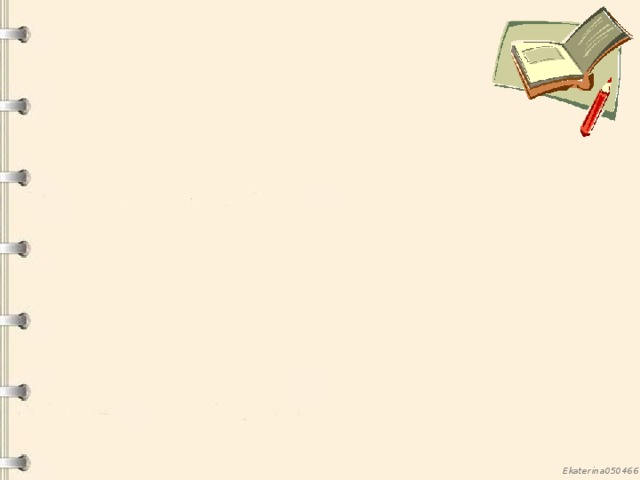 В одном городе, в чудесной стране Орфографии, жили суффиксы -ЕК- и - ИК-.    Они учились в школе. 
      -ИК- был очень прилежным учеником. -ЕК- был настоящим прогульщиком, его -К- всегда был на месте, а -Е- умудрялся улизнуть. Однажды, когда -Е- опять убежал, учитель – суффикс -ТЕЛЬ-, решил считать с того дня -Е- в суффиксе -ЕК- беглым гласным. А как же иначе?! И сейчас, когда мы с вами начинаем склонять слова с суффиксом -ЕК-, гласная -Е- всегда выпадает, становится беглой.
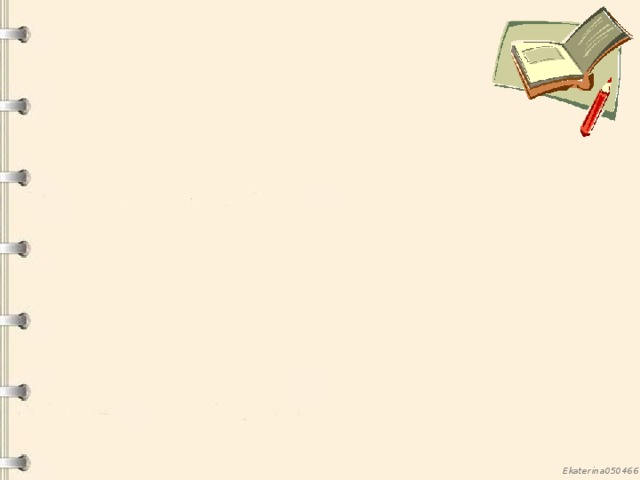 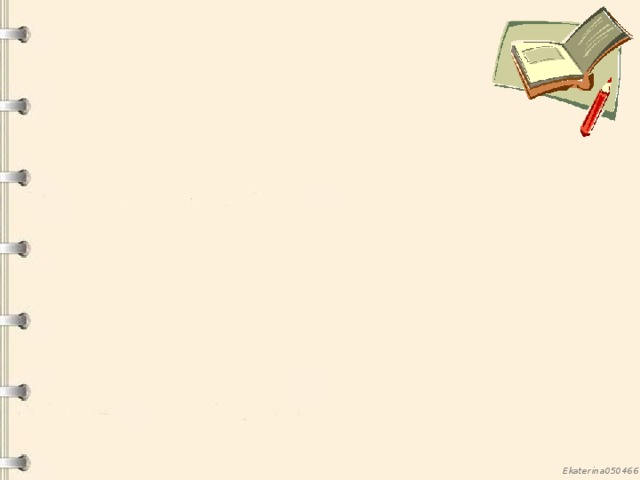 Проверь себя
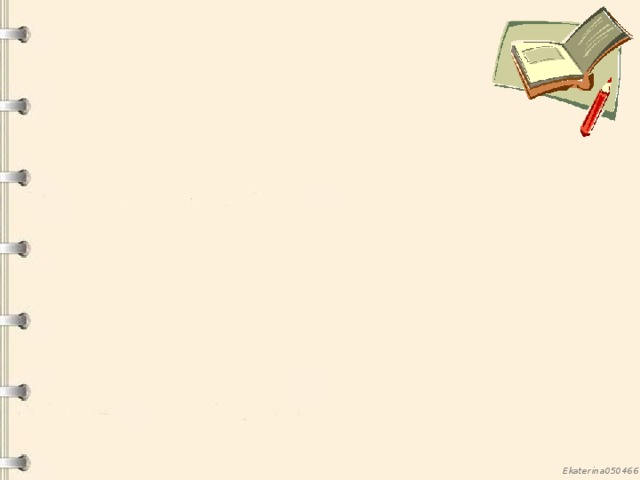 Много загадок таит в себе обыкновенный ёж..к. Этот колючий клубоч..к выдерживает чудовищные дозы ядов.
    Ходячий комоч..к защищён мощно своим заборч..ком из иголоч..к.
    В природе ещё много тайн, секретов, ключ..к к которым надо искать и искать.
Проверь себя
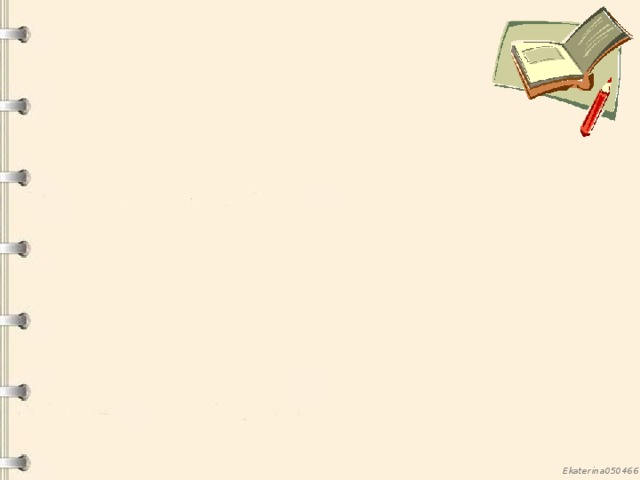 Много загадок таит в себе обыкновенный ёжИк. Этот колючий клубочЕк выдерживает чудовищные дозы ядов.
    Ходячий комочЕк защищён мощно своим заборчИком из иголочЕк.
    В природе ещё много тайн, секретов, ключИк к которым надо искать и искать.
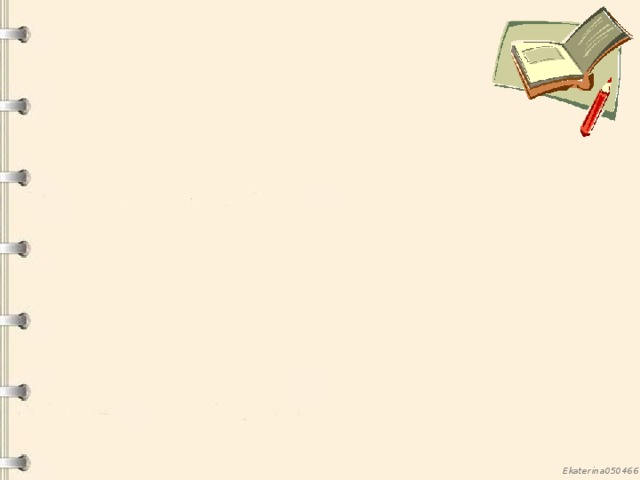 Для меня на уроке самым трудным было…
Для меня на уроке самым интересным было…
Из урока я узнал(а) новое…
На уроке мне понравилось…
Я научился (научилась) … .
Домашнее задание
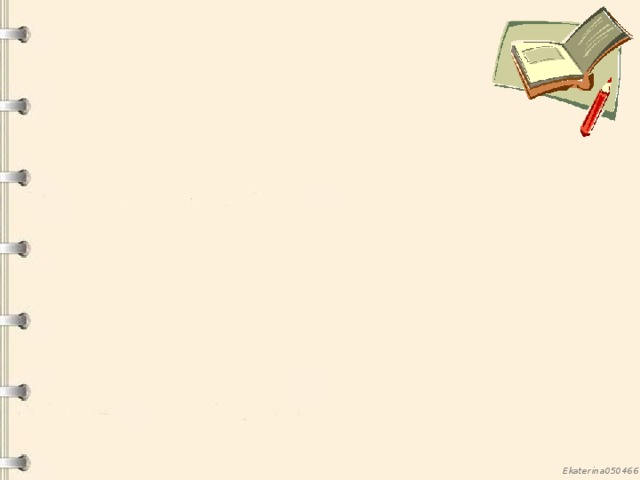 выучить правило на с. 156, 
упр. 300 
(придумать кроссворд по теме сегодняшнего урока)